Планируемые изменения в КИМ ЕГЭ по английскому языку 2024 года.Анализ выполнения заданий ЕГЭ по английскому языку 2023 года.
Белолипецкая Екатерина Александровна,
председатель городского предметного сообщества учителей английского языка
Что проверяют ОГЭ и ЕГЭ (обратимся к документам)
Изменения в кодификаторах ОГЭ и ЕГЭ
Модель КИМ ЕГЭ 2023: преемственность с КИМ прошлых лет
Что изменилось в 2023 г. по сравнению с 2022 г.
Как сказались изменения в КИМ и оценивании на результатах
Средний процент выполнения по разделам
Ключевые проблемы подготовки выпускников при анализе развернутых ответов
Предметные и метапредметные компоненты в заданиях ЕГЭ (на примере 38 Задания)
Типичные ошибки
нет слов "обязательных" и "запрещенных", 
НО необходимо понимание коммуникативной задачи, логика и адекватные языковые средства для ее выполнения
Типичные ошибки в Задании 4 УЧ
Метапредметность иностранного языка
Почему появились новые кодификаторы ОГЭ и ЕГЭ в 2024 году? Что в них нового?
Использование официальных источников информации. (Сайт ФИПИ)
Планируемые изменения в 2024 году
Распространенные заблуждения при подготовке учащихся к ЕГЭ
Как можно больше нужно тренироваться!!!Шаблоны, шаблоны, шаблоны! – НЕТ!

"Думать надо учить!"
Подготовка к ЕГЭ=совершенствование процесса обучения
Ссылки на официальные документы ФИПИ. Планы на публикации.
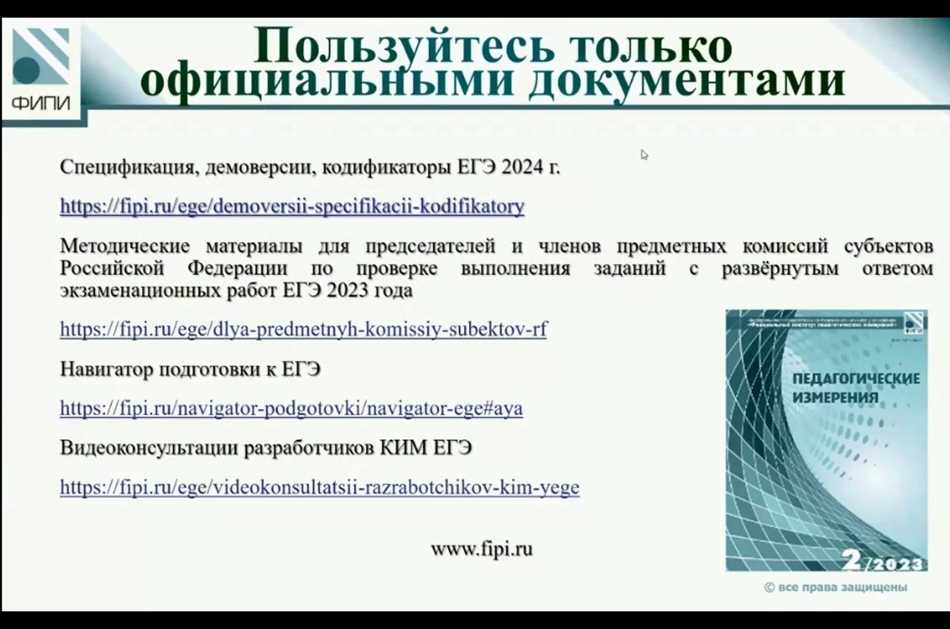 Спасибо за внимание!